110學年度歸南國小防制校園霸凌宣導
防制校園霸凌
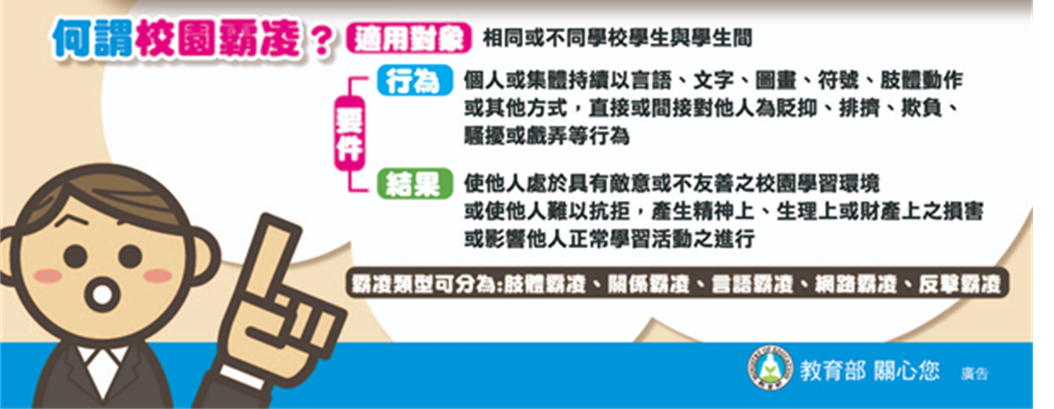 3
1
防制藥物濫用
請每部影片至少拍一張照片
5
防制學生藥物濫用「華特＆潔西卡科普教室」
2
品格教育小故事
尊重（Respect）
【男孩與回音】
     一個男孩去放牛，這是他有生以來第一次。他和牛群登上一座高山，一道山谷展現在他面前，茂密的雲杉樹林盡收眼底，真是美麗極了！
    
      男孩開始吹奏蘆笛，一邊為他的牲口尋找可口鮮嫩的牧草。牧歌悠悠，十分悅耳，不料從遠處傳來一陣聲音。男孩不知道這是怎麼回事，他朝四處張望，卻不見半個人影，便自言自語說：「那兒誰在吹蘆笛？」「那兒誰在吹蘆笛——？」只聽見有人也在問。可是男孩不知道這究竟是誰在說話。「你是誰？」他又喊著。「你是誰——？」那邊又喊著。他覺得這聲音十分耳熟，不由得暗暗高興：現在可以有人和我說話聊天啦。「上我這兒來！」他喊著。
 「上我這兒來——！」回音說。
 「我不能！」他說。 
 「我不能——！」那邊也說。
8
就這樣你來我往，持續了大約有十分鐘。這時候，男孩以為那個陌生朋友在捉弄他，於是他開始罵對方，對方也開始罵他，雙方唇槍舌劍，互不相讓。男孩血氣方剛，還罵對方是蠢驢。這些話語在山谷裡一清二楚地迴盪繚繞。
    
    這時候，一個採藥老人剛好從那兒路過，他仔細聽這些叫罵聲。「孩子，你為什麼如此喊叫？這兒又沒人招惹你。」 
 「唉！」男孩說：「請告訴我，你認識那個男孩嗎？他為什麼在那邊的森林裡不停地罵我？我又沒有得罪他，簡直把我當成了傻瓜，我實在是忍無可忍了，恨不得教訓教訓他。」 
   「別這樣，孩子!」採藥老人呵呵的說：「我聽得一清二楚，這場紛爭是你先挑起的。謾罵別人的人，別人也同樣回敬他，那麼他就得自食其果。」
9
3
校園生活宣導
歸南國小校園生活宣導
早上進校園後保持安靜，抄寫聯絡簿或閱讀，勿追逐與喧嘩。
走廊與樓梯請慢慢走，維護你我安全。
與同學玩樂請保持安全距離，有肢體接觸的遊戲盡量避免唷。
11
英語讀劇快閃
時間:3月4日(五)第二節大下課10:10
         3月9日(三)第二節大下課10:10
        3月10日(四)第二節大下課10:10   地點:請聽廣播前往。
歡迎前往觀賞~請尊重表演者並給予正面回饋~
12